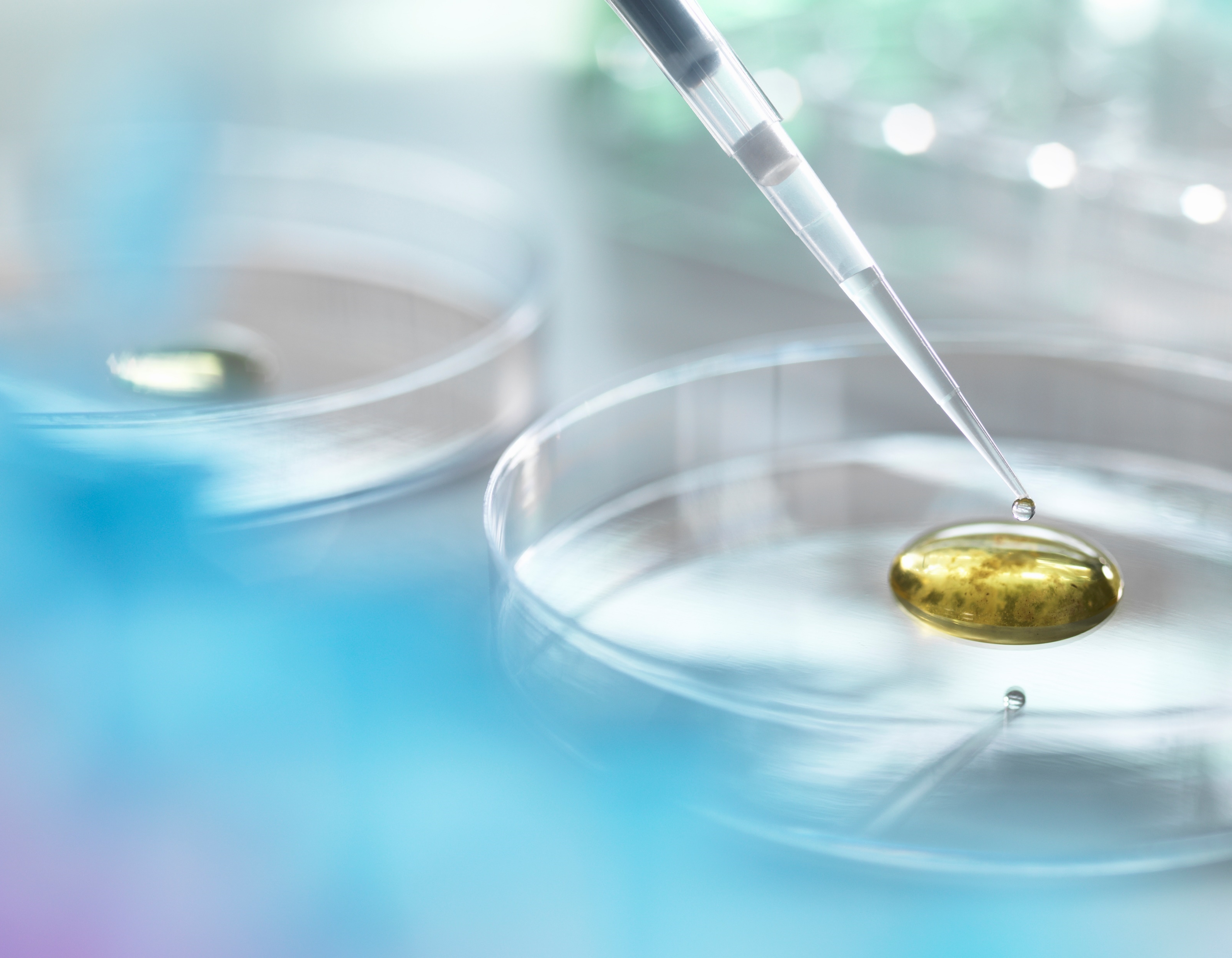 Удивительный мир ПростейшихПодготовка  и изучение биоматериалачасть 1
Подготовила : Афанасьева О.В.
Проблема:
Как заинтересовать школьников при изучении темы Простейшие?
Где взять биоматериал для лабораторной работы?
Световой микроскоп
Забор проб воды
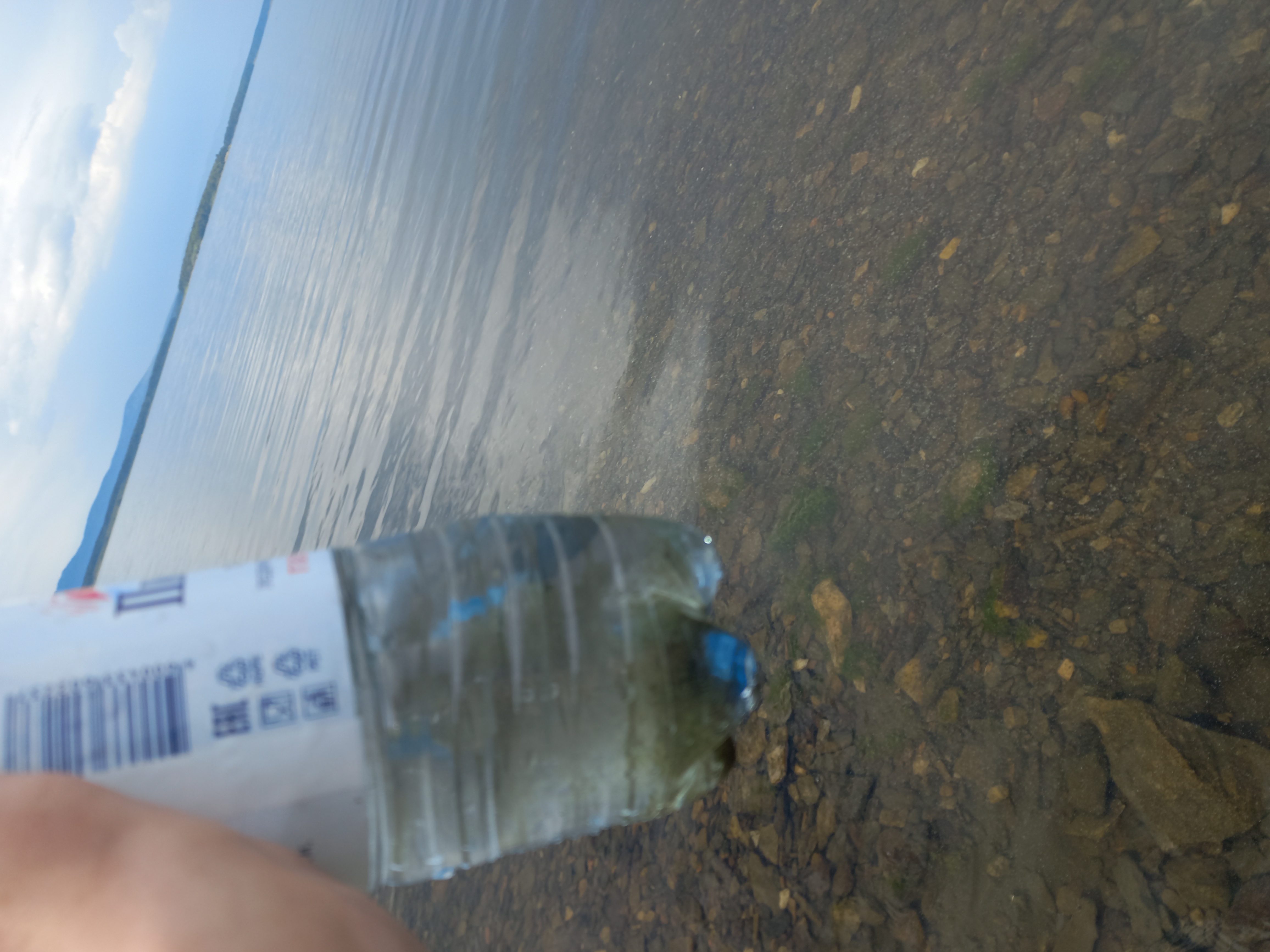 Пробы воды из озера Иртяш, садовой бочки и взвесь воды с садовой землей (справа налево).
Забор воды из озера Иртяш.
оборудование
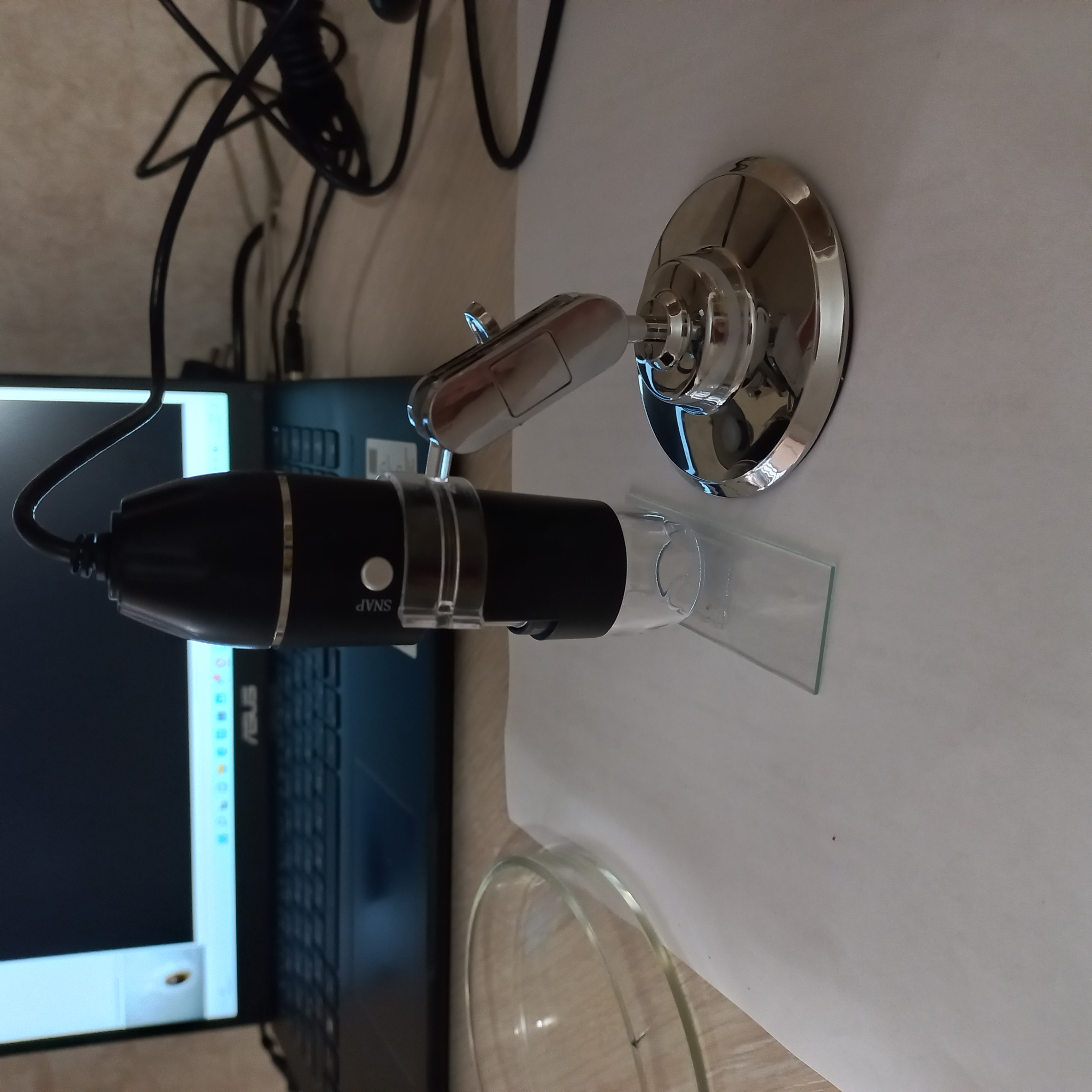 Цифровой микроскоп, работающий по типу видеокамеры с zoom, ноутбук.
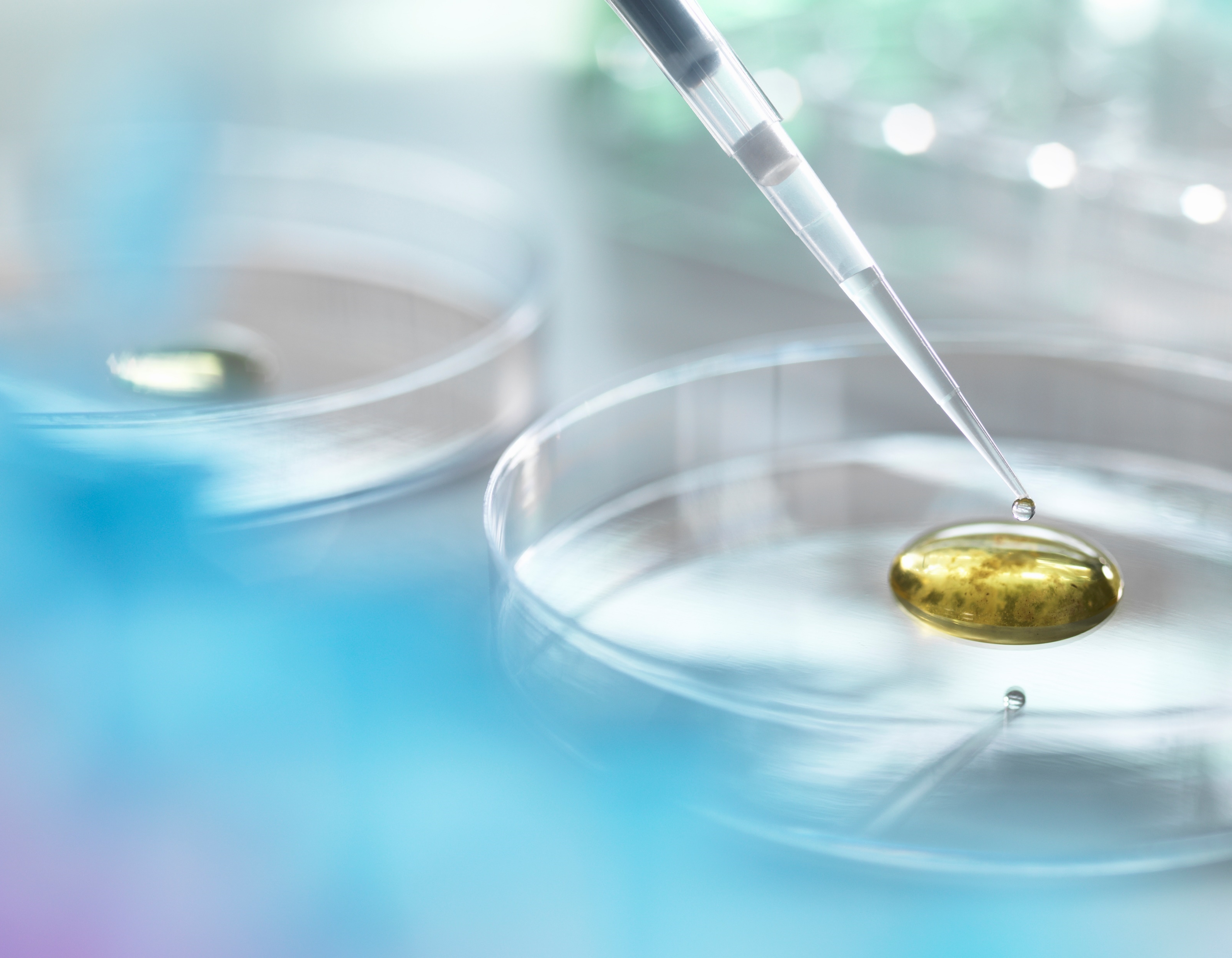 Продолжение в части 2